Формирующее оцениваниеМетоды и приёмы
Презентация учителя английского языка, 
методиста Каменщиковой Л.А. к выступлению на методическом семинаре МКОУ «Мыскаменская школа – интернат»
Почему именно формирующее оценивание?
«Возьми в свои руки контроль над обучением»
Ученику необходим доступ к инструментам оценивания
Оценивание на всех стадиях процесса обучения
Почему именно формирующее оценивание?
Формирующее оценивание – оценивание в ходе обучения, когда анализируются знания, умения, ценностные установки, коммуникативные навыки и устанавливается обратная связь.
Фрагментарность процесса оценивания
Непрерывность образовательного процесса
Основная цель ФО: мотивировать на дальнейшее обучение, планируя цели и средства их достижения.
=> Невозможность реализации функций оценивания во всей полноте
Некоторые принципы ФО
Непрерывность
Возможность немедленно использовать полученные результаты для корректировки путей обучения
Сравнение результатов оценивания с предыдущим результатом ученика, а не с результатами в классе
ФО как механизм и инструмент обратной связи
Принципиальное отличие ФО
Центрировано на ученике
Разносторонне результативно
Своевременно!Как материал для корректировки программы
Направляется учителем
Непрерывно
Коренится в качественном преподавании
Формирует учебный процесс
Определено контекстом
* Цель: создание ранней обратной связи
Смещение акцентов
Заучивание алгоритма
Понимание взаимосвязей, закономерностей
Долговременный интерес к предмету!
Оценочные техники для формирующего оценивания
Актуализация   Понимание  Связь с реальной жизнью Рефлексия
I. Рефлексивные оценочные техники
1. Недельный отчёт
Цель: - исследовать тенденции и определить индивидуальные особенности- проследить развитие навыков письменной речи- дать обратную связь по тем вопросам, которые кажутся важными детям внутри данного предмета/темы
Зачем?- для развитие курса, его корректировки - выявления индивидуального и типического в восприятии моего предмета/данной темы- работы с вопросами, важными вообще, не только в рамках предмета (как я получаю знания? Что помогает мне объяснить мир вокруг?)
I. Рефлексивные оценочные техники
2. Опросник отношений (аффективный опросник)
Цель: Обнаружить восприятие учеником:- содержания курса- специальных компонентов курса- трудных для него элементов курса- эффекта от внедрения инноваций
Использовать в начале курса для выработки стратегииВ середине и по окончании курса для сравнения результатов и корректировки
Зачем?- обеспечивает информацией о чувствах, эмоциях, восприятии учениками всего, что происходит в классе- помогает оценить степень усвоенности темы, определить, в чём ещё нуждается ученик, как сам он видит мою дисциплину
II. Оценочные техники по предметам
Оценочные рубрики
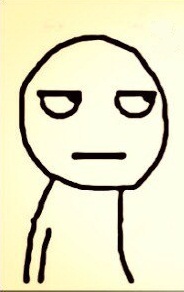 - Это способ описания оценочных критериев, которые опираются на ожидаемые учебные результаты и достижения учеников.Каждая рубрика содержит набор критериев и соответствующих им баллов.! Необходимо использование на регулярной основе
А почему не 5?!
III. Универсальные оценочные инструменты
Осмысленное VSМеханическое
Карты понятий- это диаграммы, состоящие из узловых точек; двумерная иерархически организованная сетевая диаграмма, которая отражает структуру знаний в определённой предметной области, какой её видит ученик/учитель/эксперт

Помогает:увидеть, как ученики понимают научные терминыпроверить, не возникло ли ложное толкование понятийоценить сложность установленных учеником взаимосвязей
*Удобно совмещать с рубриками
ФО на практике
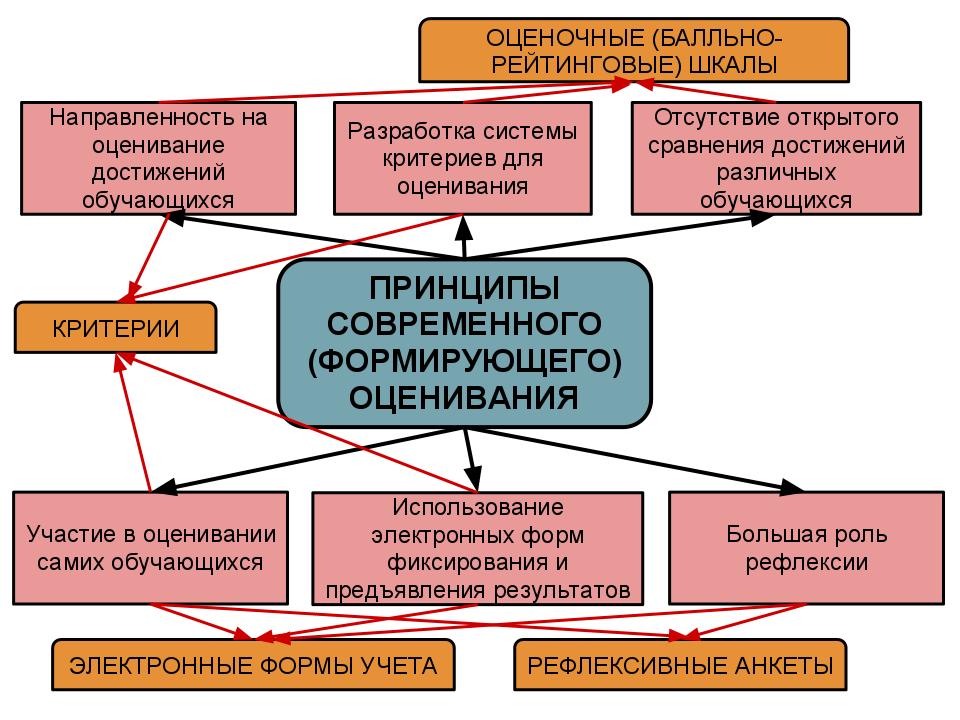 00023905-a5d5c45d.pptx
Ошибки при переходе к ФО
Невнимание к социокультурным факторам
Противоречия между формирующим и суммативным оцениванием
Строго авторитарный тип преподавания
Сравнение результатов оценивания со среднестатистическими
Отсутствие четко проработанных критериев, единых для всей школы
Внимание только к результату, невнимание к пути его достижения
«…каждому образовательному учреждению необходимо разработать систему оценивания, включающую в себя формирующее и суммативное оценивание и комплексно оценивающую предметные и метапредметные достижения учащихся»
Материалы, использованные при подготовке
Формирующее оценивание: оценивание для обучения Практическое руководство для учителей // http://www.ciced.ru/docs/publications/Ocenivanie%20dlya%20obucheniya%20M.A.%20Pinskaya.pdf
ФОРМИРУЮЩЕЕ ОЦЕНИВАНИЕ ОБРАЗОВАТЕЛЬНЫХ РЕЗУЛЬТАТОВ УЧАЩИХСЯ В СОВРЕМЕННОЙ ШКОЛЕ //  http://cyberleninka.ru/article/n/formiruyuschee-otsenivanie-obrazovatelnyh-rezultatov-uchaschihsya-v-sovremennoy-shkole